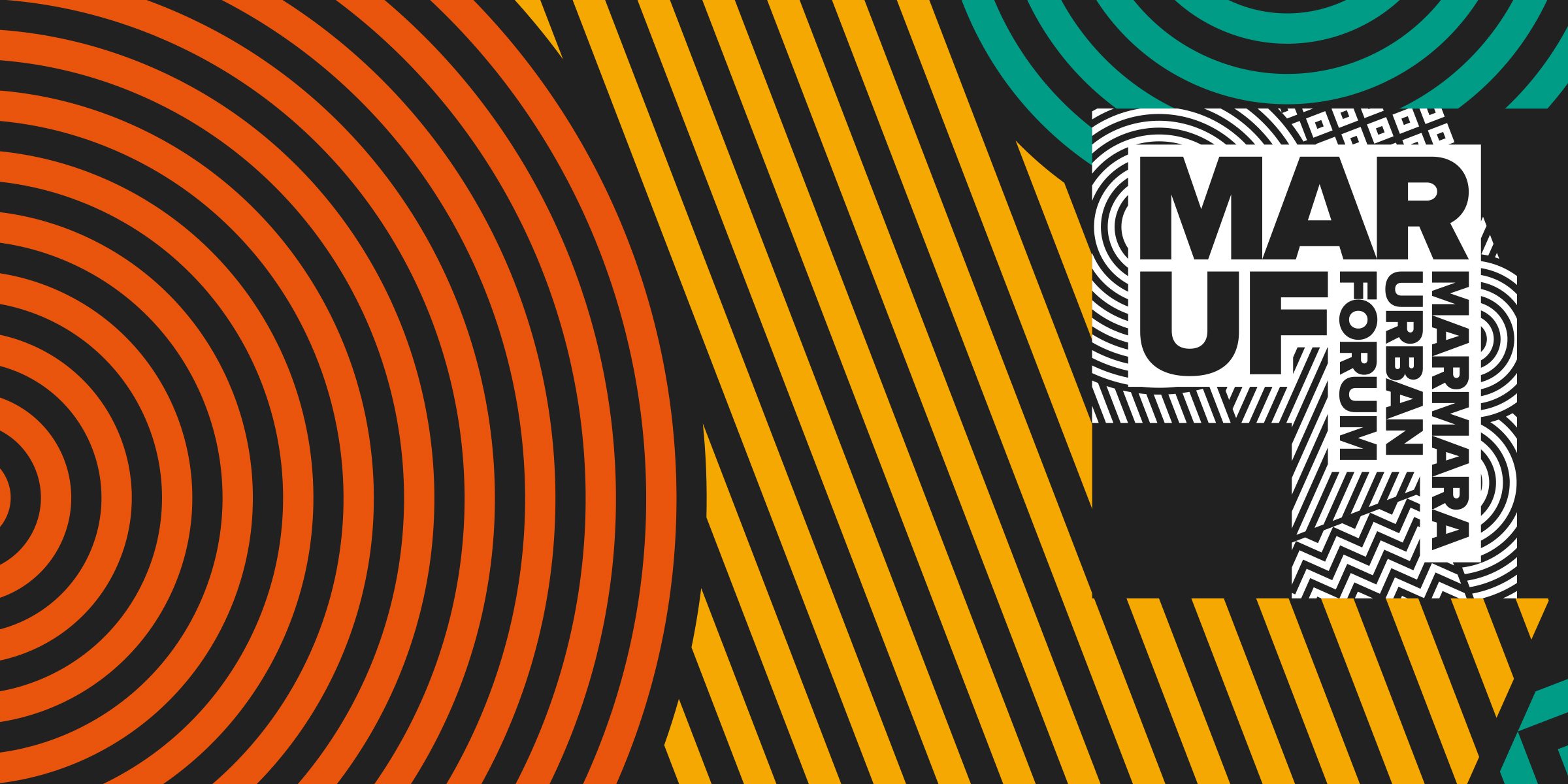 MARUF
İLETİŞİM STRATEJİSİ

MBB KURUMSAL İLETİŞİM KOORDİNATÖRLÜĞÜ
ın
Websitesi: www.marmaraurbanforum.org
Konuşmacı Fotoğraflarının ve Özgeçmişlerinin Yüklenmesi
Etkinlik Programının Yüklenmesi 
İstanbul Tanıtım Filmi
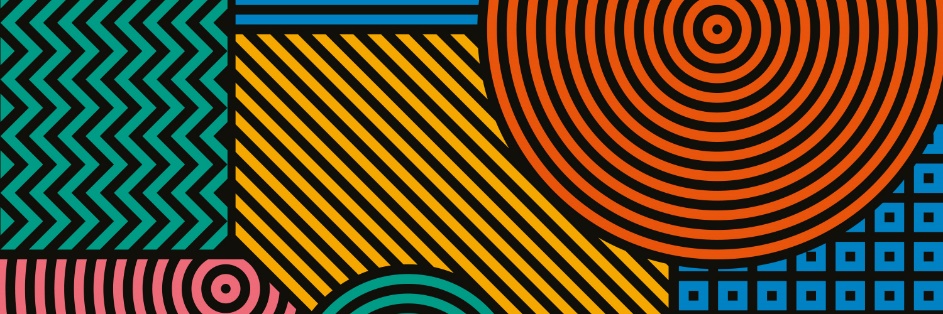 SOSYAL MEDYA
Facebook.com/marmaraurban
Twitter.com/marmaraurban
Instagram.com/marmaraurban
Linkedin.com/in/marmaraurbanforum
Youtube.com/channel/UCbcYe3SR5r3duRYuLvaZPFQ
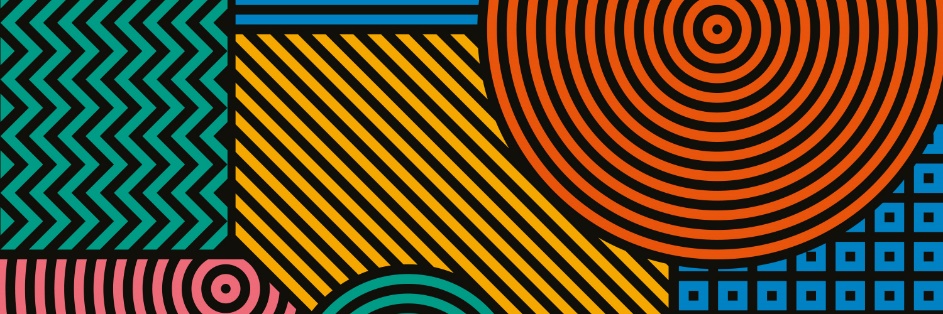 SOSYAL MEDYA
Etkinlik tarihine kadar ilgili 4 sosyal medya hesabında yapılacak paylaşımların takvim planlanması, içerik yönetilmesi, hedef kitleye uygun nasıl bir iletişim süreci yapılacağının netleştirilmesi ve dijital ilgili diğer konular için hizmet alınması planlanmaktadır. 
Etkinliğin gerçekleşeceği 1-2-3 Ekim 2019 tarihlerinde sosyal medya yöneticisi iki çalışan full gün etkinlik yerinde konumlandırılarak tüm sosyal medya streaming işi Türkçe ve İngilizce olarak kurgulatılacaktır.
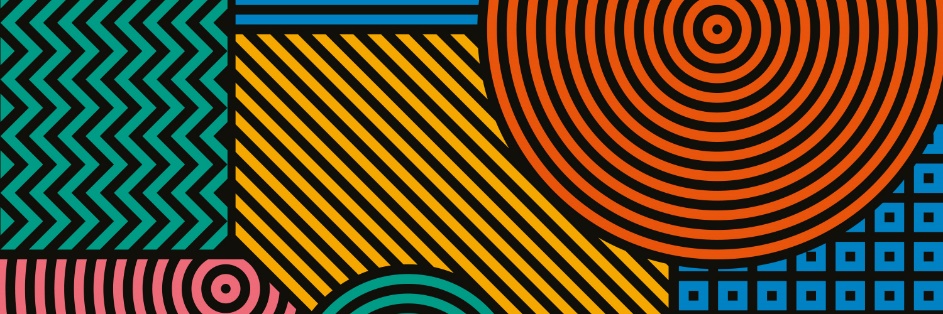 SOSYAL MEDYA
Görsel Çalışmalar:
140 adet banner
30 mailing
1 adet tanıtım videosu (30 sn’ye kadar)
3 tane master banner afiş çalışılması ve ihtiyaç halinde 3 tane uyarlama
Hesap yönetimi kapsamında aylık olarak 30 adet jpg ve 5 adet kısa video  (15 sn maks) 
6 Afiş
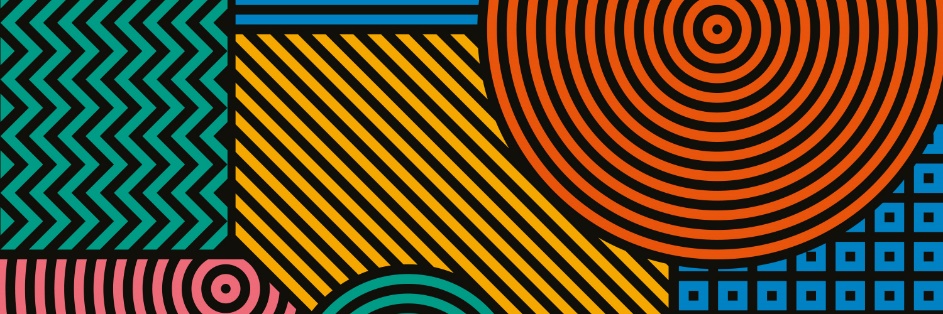 SOSYAL MEDYA
Kurgu
Ajans ve MBB ekibi ortaklığı ile her ayın son haftası yapılacak toplantıya istinaden gelecek ayın içerik planları hazırlanacak ve ajans ile paylaşılan materyal, görsel, fotoğraf, içerik vb. bilgiler ile tüm sosyal medya hesaplarından ilgili girişler yapılacaktır.
Etkinliğin gerçekleşeceği günler sosyal medya yönetim ekibinden 2 kişi etkinlik alanına giderek daha önceden marka ile birlikte yapılan toplantılarda mutabık kalınan şekilde içerik üretimi sağlayacaktır.
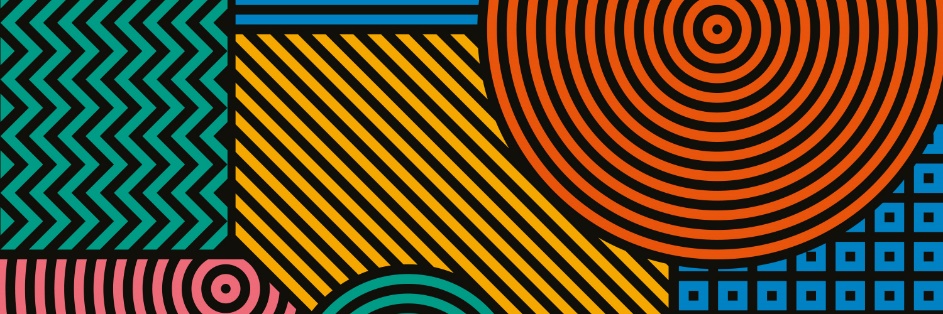 PR
Medya Sponsorluğu (CNN ya da Ciner)
Podcast Serisi
Outdoor Reklamlar (İBB’nin sponsorluğunda)
Üstgeçitler
Billboardlar
Modyo TV (Metro, Metrobüs, Vapur, Meydanlar)
Afiş Gönderimleri (Üniversiteler, Belediyeler, Paydaşlar)
Davetiye Gönderimleri (Online ve Offline)
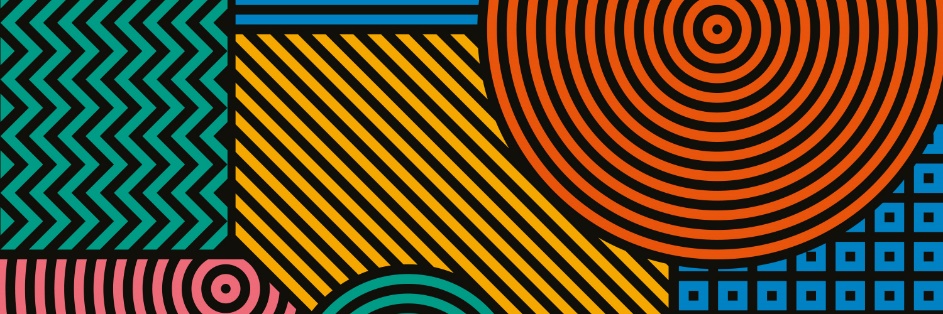 Podcast Serisi
Podcast gerek oluşturduğu sadık hedef kitle gerek sağladığı yüksek etkileşimle pazarlamanın en kuvvetli araçlarından biri olmaya aday.
Bu alanda şehircilik hakkında podcast serisi yaptırmayı hedefleniyor.
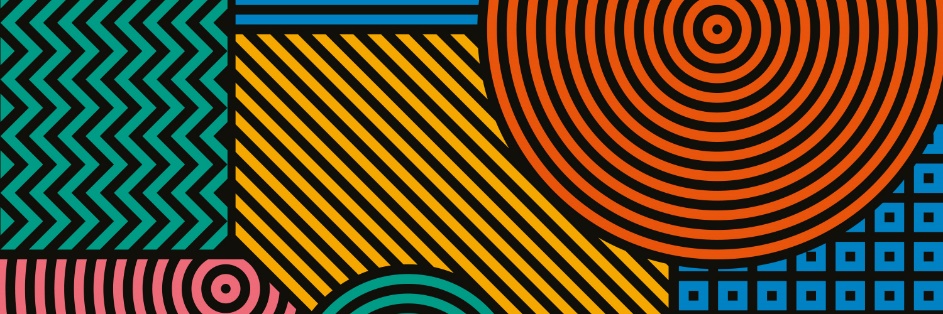 GELENEKSEL MEDYA
Basın Bültenlerinin Gönderimi
TV Programı
PROGRAM DETAYLARI: 
Program 4 bölüm halinde hazırlanacak olup, süresi 25 dakika uzunluğunda olacaktır.
Program, her hafta cumartesi ya da pazar gündüz saatlerinde yayınlanacaktır. 
Programın sonunda Marmara Belediyeler Birliği logosu ile beraber teşekkür yazısı dönecektir. 
Programın içerisinde MARUF TV Teaseri dönecektir. 
Programın içerisinde MARUF takvimi KJ ile dönecektir.
Program, Eylül ayı içerisinde yayınlanacaktır. 
Profesyonel bir moderatör eşliğinde çekilecek olan programda her bölüm 3’er konuk yer alacaktır. 
Program içeriğinde MARUF ile ilgili konular aktarılacaktır. 
Program, arkasında bir İstanbul görüntüsü veren bir mekanda yahut kanalın tahsis ettiği stüdyo ortamında çekilecektir. 
Program 3 kamera + Jimmy ile çekilecektir. 
Kurgusu; stüdyo programı formatında hazırlanacaktır. 
Programda gerekli olan noktalarda lisanslı müzikler kullanılacaktır. 
Programa katılacak olan konuklar, Marmara Belediyeler Birliği ve yayıncı kuruluşun onayından geçecektir. 
Programın içeriği ve konuşulacak olan konular, Marmara Belediyeler Birliği ve yayıncı kuruluşun onayından geçecektir.
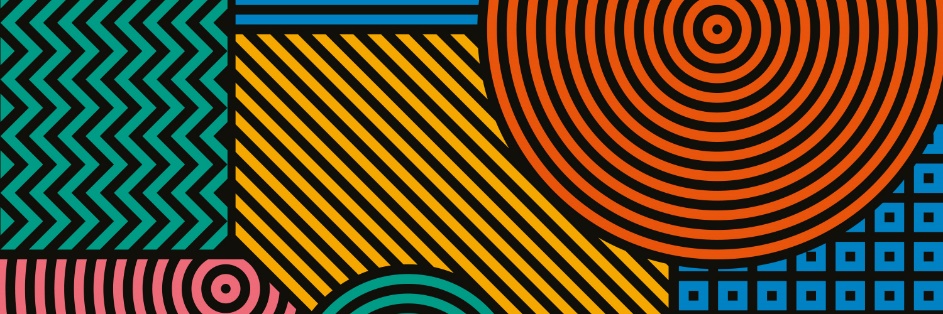 TV Programı
Etkinlik Esnası ve Sonrası
Günlük Etkinlik Gazetesi (Daily Bulletin)
Fotoğraf Çekimleri
Tüm Oturumların Video Kayıtlarının Alınması
Tanıtım Filmi
Mailing
Feedback çalışmaları
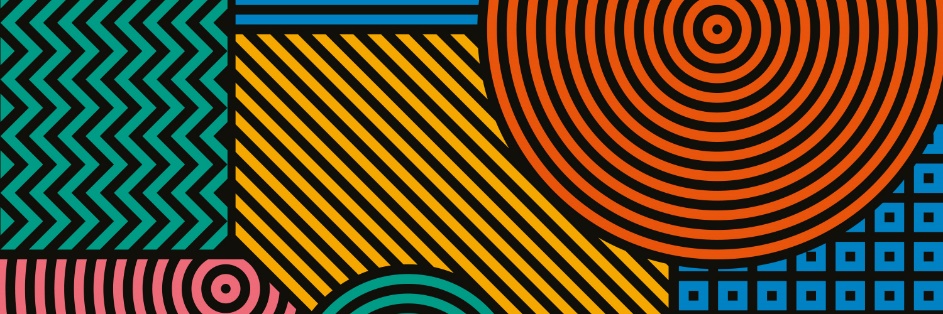 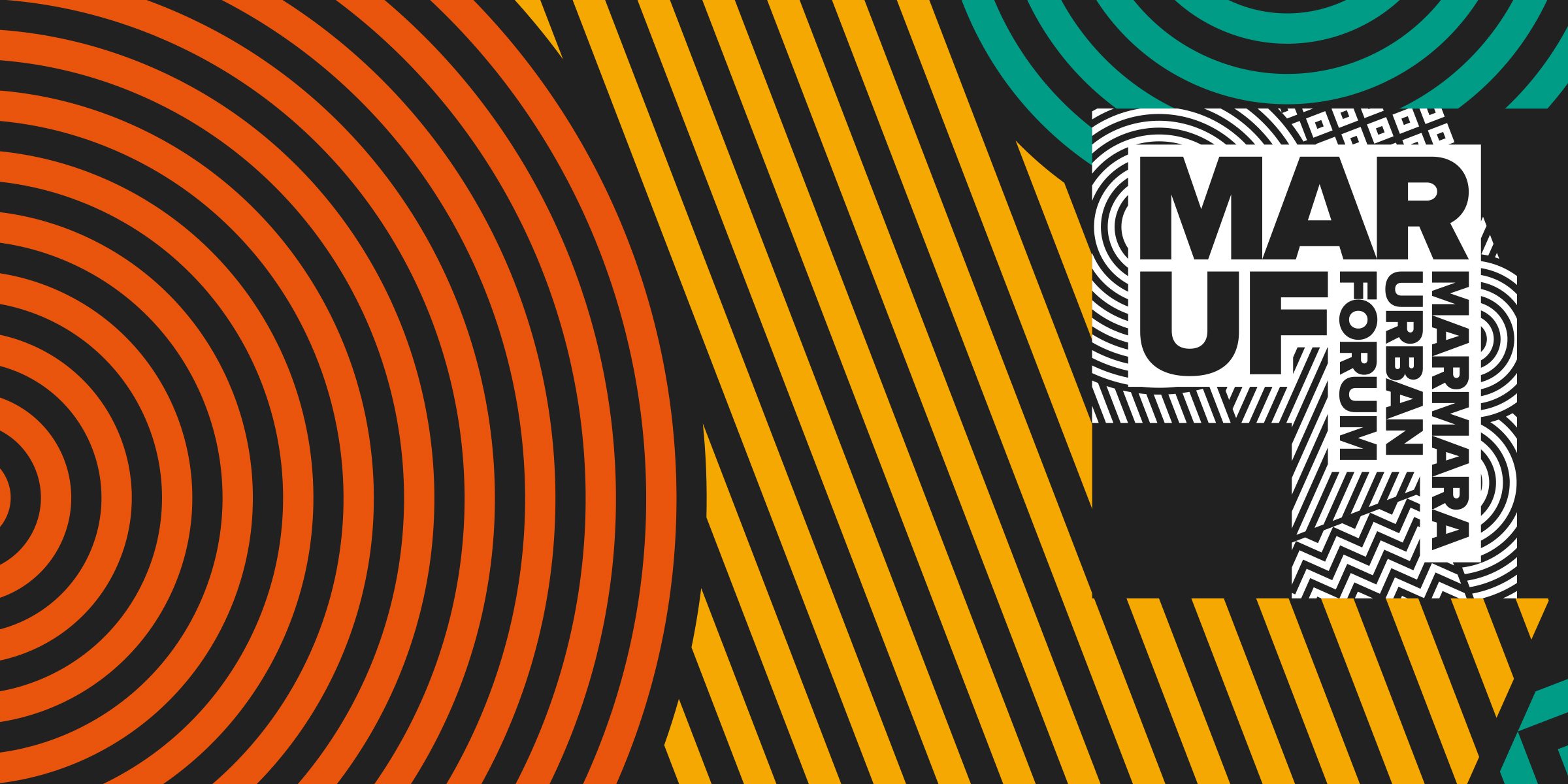 1-2-3 EKİM	 2019